LECTIO DIVINA
Insert a picture here which reflects the reading or a theme which you wish to draw out
Insert School Crest
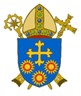 DATE
The Sign of the Cross
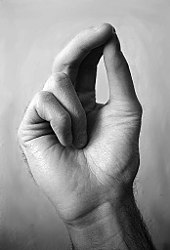 Insert School Crest
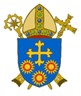 Opening Prayer
Insert a prayer to the Holy Spirit that those participating might be open to the Word of God
Insert School Crest
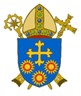 Silent Reflection
Leave this slide blank i.e. without text. 

This is an opportunity for a moment of stillness and gratitude.
Insert School Crest
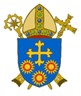 •  LECTIO  •
Insert the first half of the reading here, for Voice 1
Insert School Crest
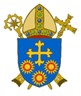 •  LECTIO  •
Insert the second half of the reading here, for Voice 2
Insert School Crest
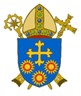 •  MEDITATIO  •
REFLECTION
What God is saying to you?
Feel free to share ‘echoes’ of the text,
a phrase that strikes you. 
If you wish, please say why.
Insert School Crest
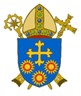 •  MEDITATIO  •
Leave this slide blank i.e. without text. 

This is an opportunity for participants to ‘echo’ or respond to the text

NB The leader may wish to remind participants that this is not an opportunity for discussion or feedback on the thoughts of others.  It is simply a series of individual echoes and reflections
Insert School Crest
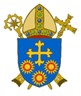 •  MEDITATIO  •
Insert the entire text (in a smaller font)  on this slide.

It can be used as a reminder of the reading and to help participants         ‘echo’ or respond
Insert School Crest
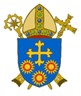 •  ORATIO  •
PRAYER
What would you like to say to God?
……..

Lord in your mercy …

R / Hear our prayer
Insert School Crest
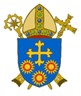 •  ORATIO  •
Leave this slide blank i.e. without text. 

This is an opportunity for participants to share their prayers
Insert School Crest
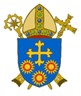 •  CONTEMPLATIO  •
LET US 
REST IN GOD
IN SILENCE

May the Holy Spirit                                               deepen our awareness of the Word
Insert School Crest
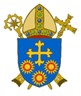 •  CONTEMPLATIO  •
Leave this slide blank i.e. without text. 

This is an opportunity for participants to reflect in silence
Insert School Crest
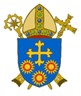 The Lord’s Prayer
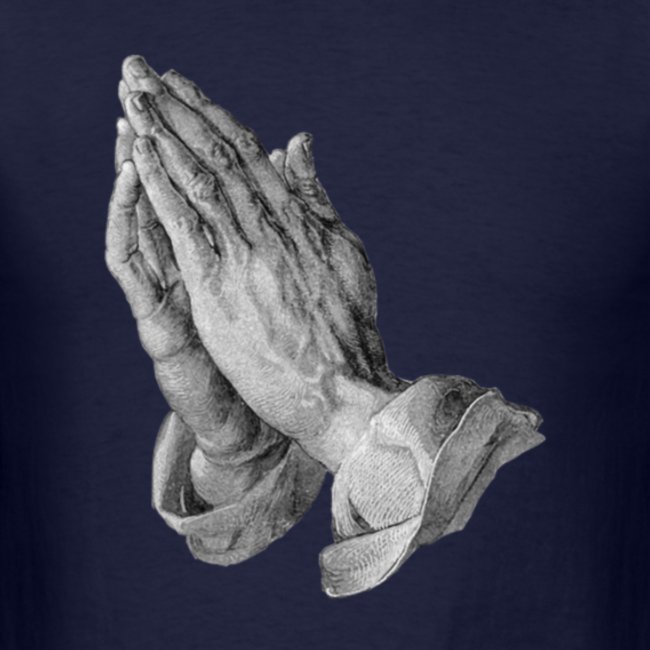 Insert School Crest
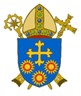 •  ACTIO  •
Insert a picture here which may encourage participants to act upon their reflections.

It may be the same picture as the first slide, or a variation on it
Insert School Crest
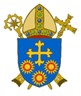